Semantisatieverhaal:
Ik heb gisteren gedemonstreerd. Demonstreren betekent meedoen aan een optocht om te laten zien dat je ergens voor of tegen bent. Ik zal uitleggen waarom ik ging demonstreren. lk hou heel erg van onze planeet. Ik wil graag duurzaam leven. Duurzaam betekent zo, dat het niet slecht is voor het milieu. Ik wil dat de dingen die ik doe niet slecht zijn voor het milieu. Ik wil duurzaam leven. Goed voor de aarde zorgen. Dat is best wel moeilijk. Er zijn veel leuke dingen die je kunt doen, maar die niet duurzaam zijn. Dingen die slecht zijn voor het milieu. Bijvoorbeeld loom bandjes (klik). Loom bandjes gaan heel snel stuk. En ze vergaan niet. Vergaan betekent ophouden te bestaan. Een appel vergaat wel in de natuur, maar loom bandjes niet. Dat is aangetoond. Aantonen betekent bewijzen, laten zien dat het zo is. Het is aangetoond door een wetenschapper. Een wetenschapper is iemand die voor zijn beroep uitzoekt hoe dingen werken of zijn. Loom bandjes vergaan niet. Ze blijven gewoon liggen in de natuur. Ik ben daar bezorgd over. Bezorgd zijn betekent bang zijn dat het niet goed gaat. Ik ben bang dat het niet goed gaat met de natuur als al die kapotte loom bandjes in de natuur liggen. Ik vind dat ze verboden moeten worden! Dus ben ik gaan demonstreren. Ik spijbelde van school, om te gaan demonstreren. Spijbelen betekent niet naar school gaan terwijl je daar wel moet zijn. Daarom was ik gisteren niet op school. Ik deed uiteraard veel loom bandjes om. Uiteraard betekent natúúrlijk. Natuurlijk deed ik veel loom bandjes om. Zo had ik veel bekijks; zo kreeg ik veel aandacht. We liepen over de straat met een spandoek. Toen waren daar veel vrachtwagens met heel veel uitlaatgassen. Uitlaatgassen zijn de vieze rook uit de motor van een auto, een schip of een vliegtuig. Echt zo vies! Ik moest er erg van hoesten. Ben jij het met mij eens dat loom bandjes niet duurzaam zijn?
[Speaker Notes: Demonstreren meedoen aan een optocht om te laten zien dat je ergens voor of tegen bent
Spijbelen niet naar school gaan terwijl je daar wel moet zijn
de wetenschapper iemand die voor zijn beroep uitzoekt hoe dingen werken of zijn
de uitlaatgassen de vieze rook uit de motor van een auto, een schip of een vliegtuig
bezorgd zijn bang zijn dat het niet goed gaat
Uiteraard natuurlijk
Duurzaam zo dat het niet slecht is voor het milieu
veel bekijks hebben veel aandacht krijgen
Vergaan ophouden te bestaan, kapotgaan
Aantonen bewijzen, laten zien dat iets zo is]
Gerarda Das
Mariët Koster
Mandy Routledge
Francis Vrielink
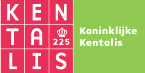 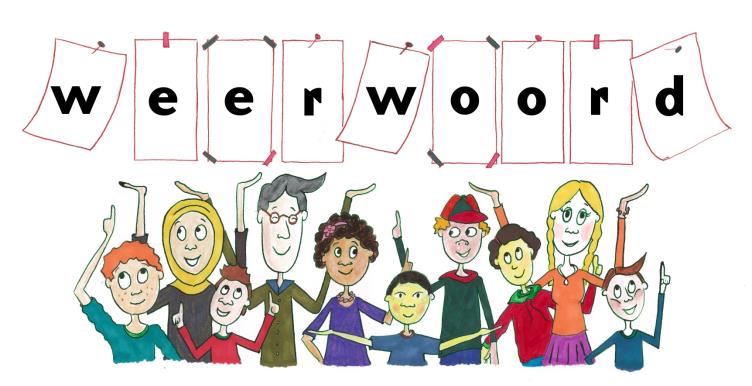 Week 7 – 12 februari 2019
Niveau A
demonstreren
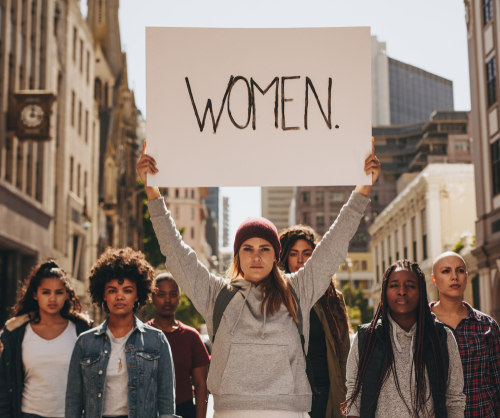 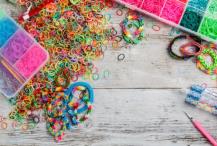 STOP !
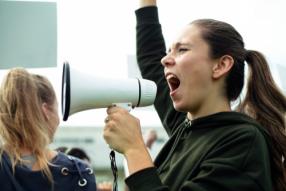 duurzaam
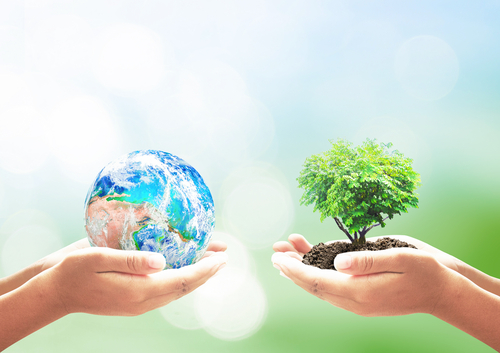 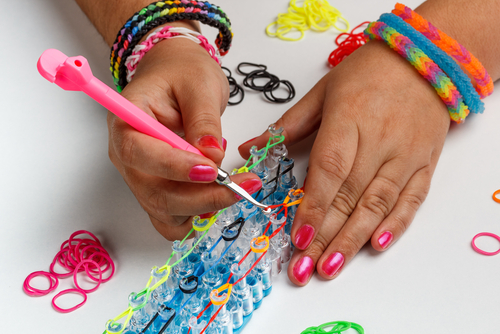 vergaan
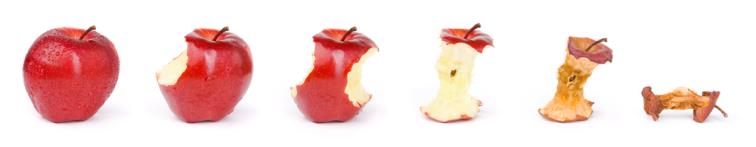 aantonen
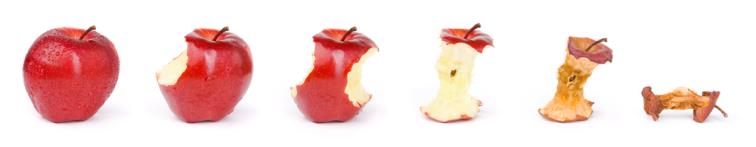 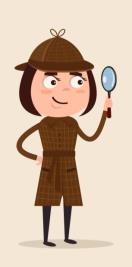 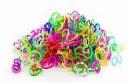 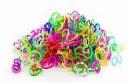 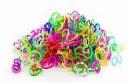 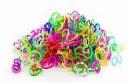 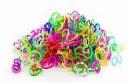 de wetenschapper
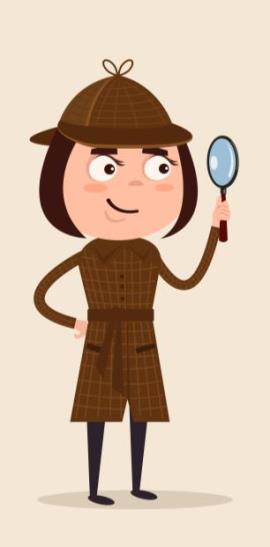 bezorgd zijn
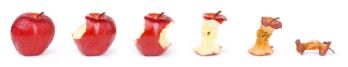 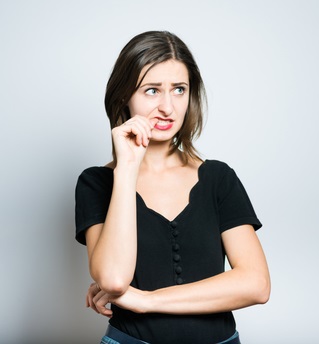 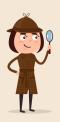 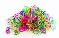 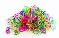 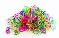 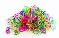 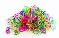 spijbelen
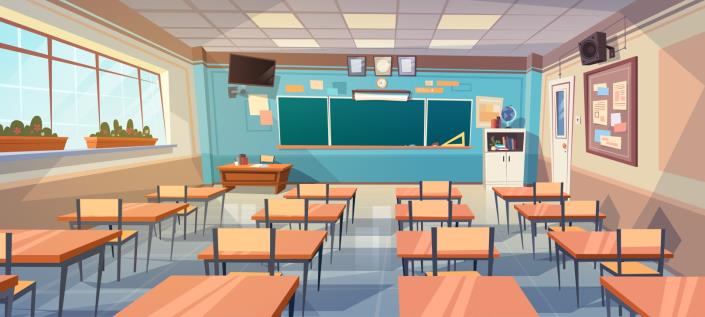 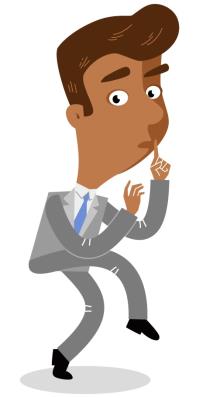 uiteraard
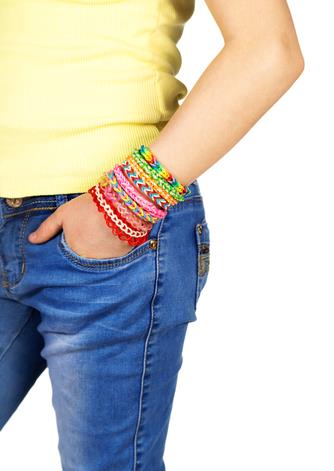 veel bekijks hebben
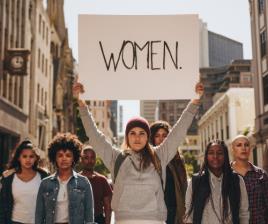 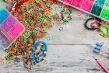 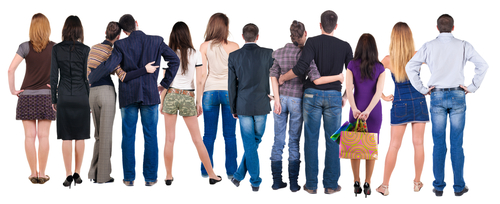 uitlaatgassen
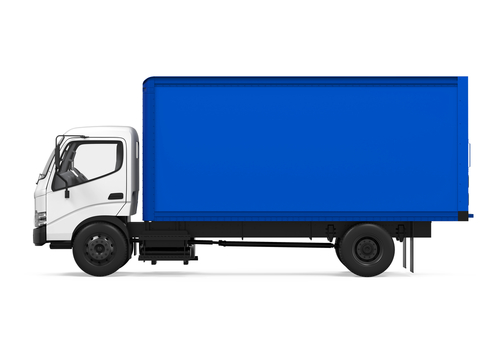 STOP !
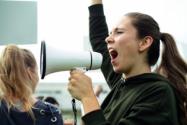 Op de woordmuur:
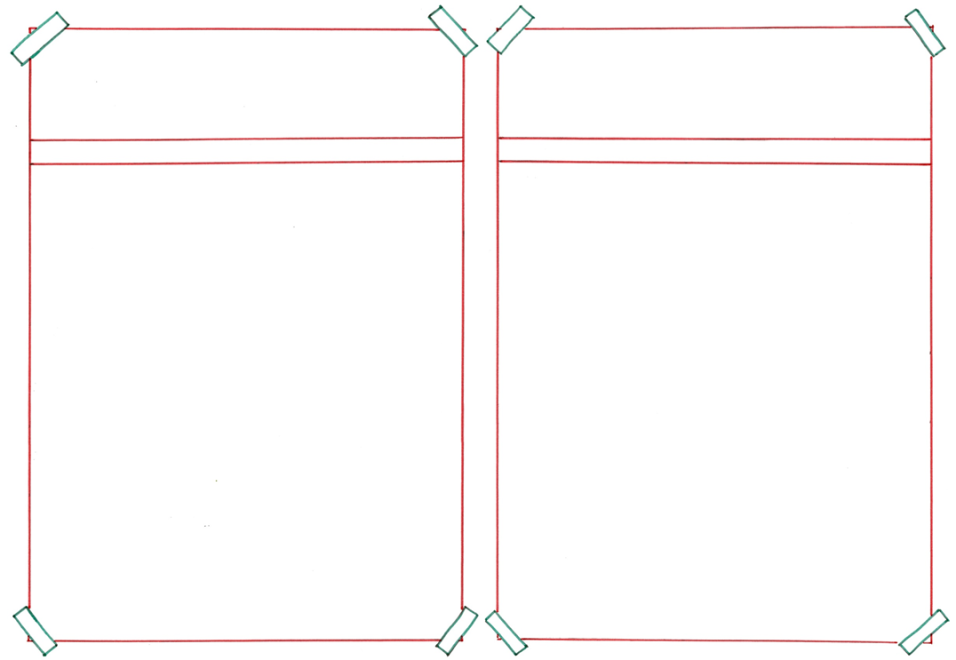 bezorgd zijn
onbezorgd zijn
= vertrouwen hebben dat het goed gaat
 
 
 
 
  


Ik ben onbezorgd over de natuur.
= bang zijn dat het niet goed gaat


 
 
 
     
Ik ben bezorgd over de natuur.
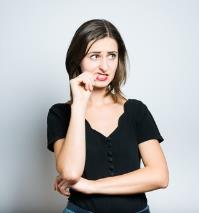 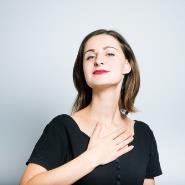 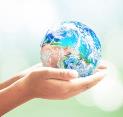 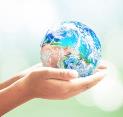 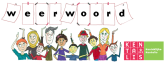 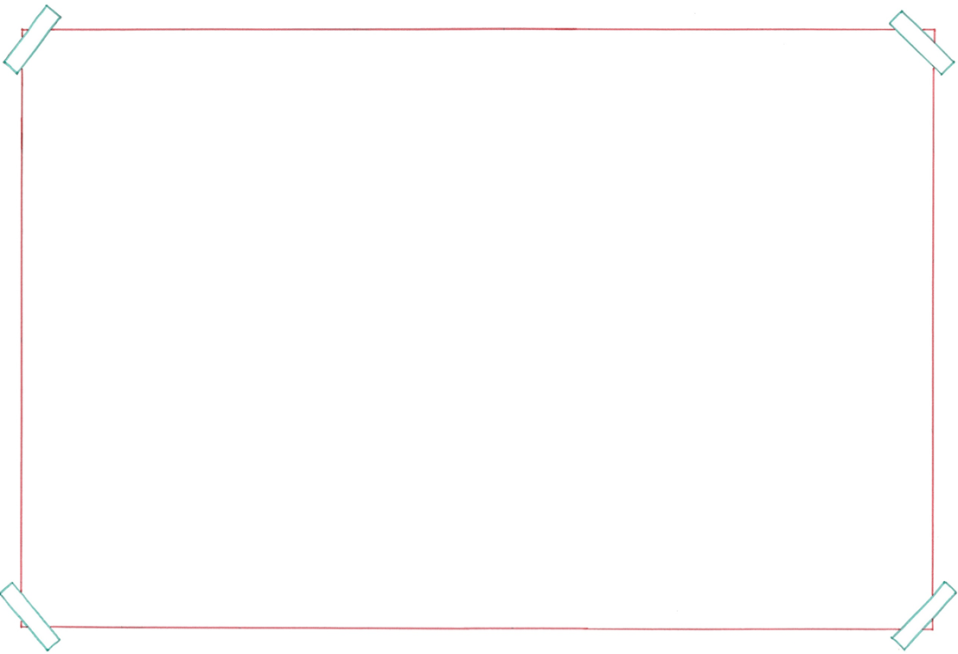 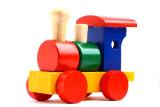 duurzaam speelgoed
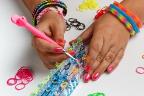 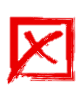 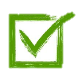 duurzaam
= zo dat het niet slecht is 
   voor het milieu
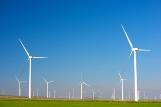 duurzame materialen
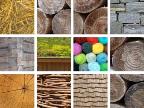 duurzame energie
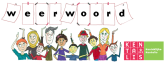 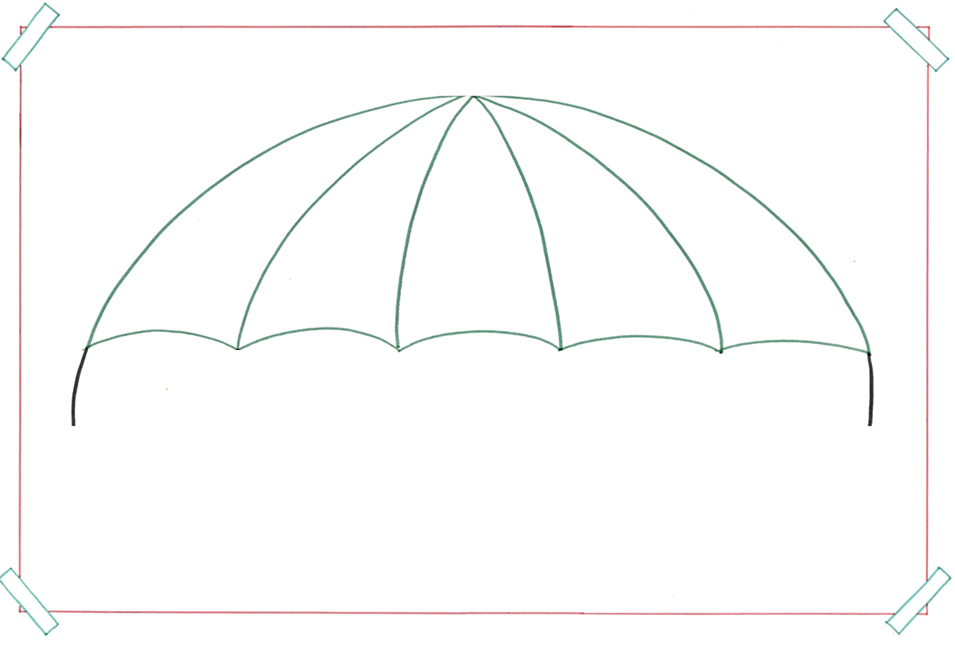 de wetenschapper
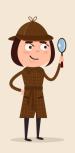 = iemand die voor zijn beroep uitzoekt hoe dingen werken of zijn
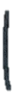 de chemicus
de bioloog
de geoloog
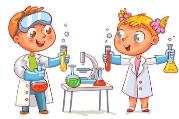 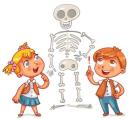 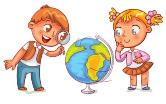 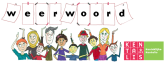 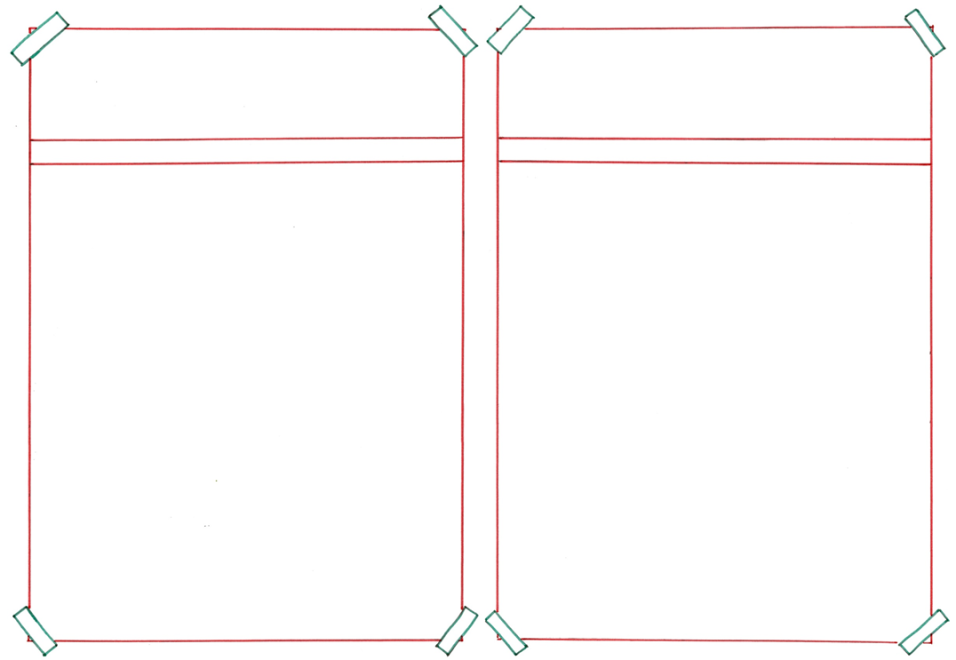 vergaan
blijvend
= niet vergaan
= gaat niet stuk  
 
 
 
  



Loom bandjes zijn blijvend. Ze vergaan niet.
= ophouden te bestaan
= kapotgaan

 
 
 
 
 
   Een appel vergaat.
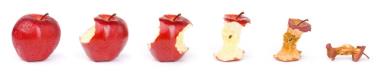 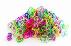 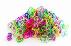 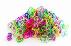 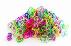 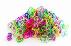 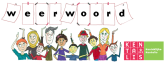 demonstreren 
= meedoen aan een 
optocht om te laten zien 
dat je ergens voor of tegen bent

Ik demonstreerde tegen de loom bandjes.
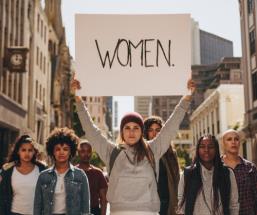 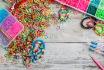 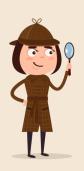 aantonen
= bewijzen, laten zien dat iets zo is

Loom bandjes vergaan niet. Dat is aangetoond.
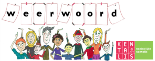 spijbelen 
= niet naar school gaan 
terwijl je daar wel moet zijn
Ik spijbelde van school, om te gaan demonstreren.
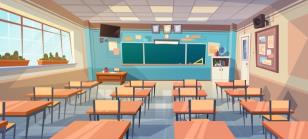 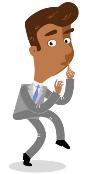 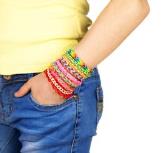 uiteraard
= natuurlijk

Ik deed uiteraard heel veel loom bandjes om.
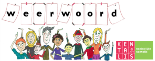 de uitlaatgassen
= de vieze rook uit 
de motor van een auto, 
een schip of een vliegtuig

Er waren veel vrachtwagens met uitlaatgassen.
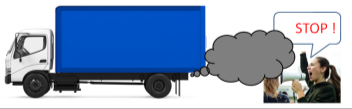 veel bekijks hebben 
= veel aandacht krijgen

Ik had veel bekijks met mijn demonstratie.
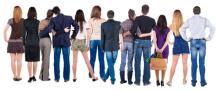 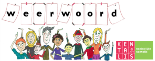